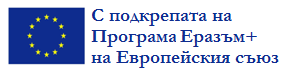 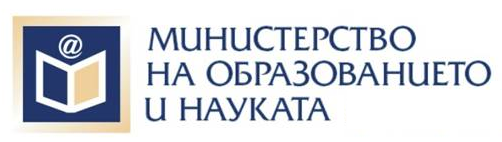 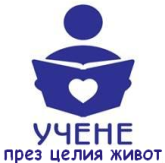 „Националните координатори в изпълнение на
Европейската програма за учене на възрастни”
ПРОЕКТ № 554834-EPP-1-2014-1-BG-EPPKA3-AL-AGENDA 
„Националните координатори в изпълнение на Европейската програма за учене на възрастни“
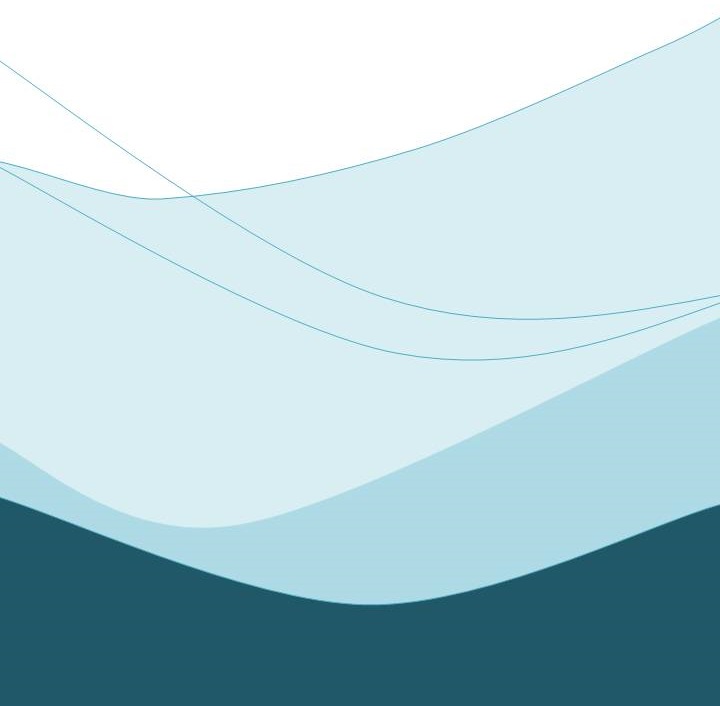 2-3 април 2015 год.
Пловдив
1
Обща информация
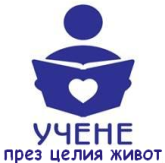 ИЗПЪЛНИТЕЛ: Министерството на образованието и науката

СРОК НА ИЗПЪЛНЕНИЕ: 1.11.2014 – 31.10.2015 г.

РАЗМЕР НА ФИНАНСИРАНЕТО:  167 262,70 евро -  75% от Програма “Еразъм+” на ЕС и 25% от МОН
Цели
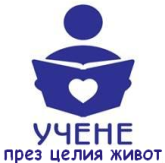 Осигуряване на условия за координирано взаимодействие на заинтересованите страни на национално, областно и местно ниво чрез изграждане на национална мрежа за учене на възрастни;

Подобряване  на  инструментите  за  мониторинг  и измерване  на  напредъка  в сектора за учене на възрастни;

Популяризиране  на  значението  на  ученето  за  възрастни  и  повишаване  на информираността на населението за случващото се в този сектор;

Обмен на опит за осигуряване на напредък на сектора за учене на възрастни на европейско и на национално ниво.
Целеви групи
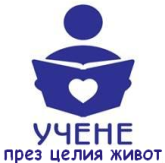 Институции за образование и обучение на възрастни – ръководители, учители/обучители/преподаватели;

Възрастни обучаеми;

Работодатели, браншови организацци, синдикати;

Областни и общински администрации;

Държавни институции;

Медии.
Основни дейности и очаквани резултати (1)
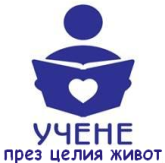 Подобряване  на  мониторинга  и  на  базата  данни  в  
сектора  за  учене  на възрастни:
Анализ  на  състоянието  на  формалната  образователна  система  за  учене  на възрастни;
Подобряване на функционалността на Националната информационна система за учене на възрастни (НИСУВ) и на съдържащите се в нея база данни;
Изграждане  на  електронна  платформа  за  наблюдение  и  отчитане на изпълнението на Националната стратегия за учене през целия живот за периода 2014-2020 г.;
Подготовка на Доклад за напредъка на сектора за учене на възрастни през 2014 г.
Основни дейности и очаквани резултати (2)
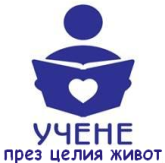 Осигуряване на многостепенно ниво на координация на сектора за учене на възрастни:
Номинирани областни координатори;
Създадена Национална мрежа за учене на възрастни.

Популяризиране на значението на ученето на възрастни:
Подготовка на късометражни филмови продукции;
Провеждане на Дни на ученето за учене през целия живот;
Разпространение  на  информационни  материали  и  европейски  и   национални стратегически документи за ученето на възрастни и осигуряване на публичност на проекта;
Заключителна конференция на тема:  „Приносът на България в изпълнение на Европейската програма за  учене на възрастни”.
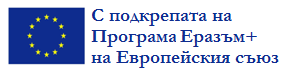 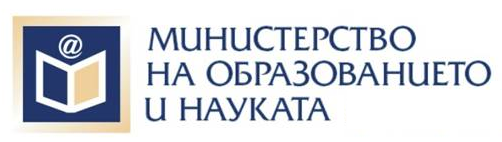 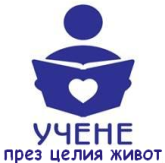 „Националните координатори в изпълнение на
Европейската програма за учене на възрастни”
Благодаря Ви за сътрудничеството!

Валентина Дейкова 
Национален координатор за учене на възрастни
и ръководител на проект
“Националните координатори в изпълнение на Европейската програма за учене на възрастни”
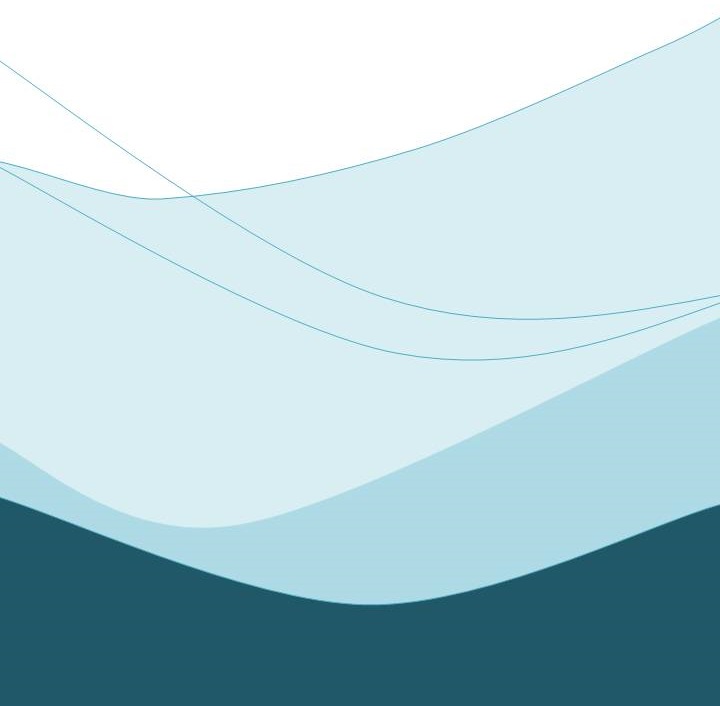 7